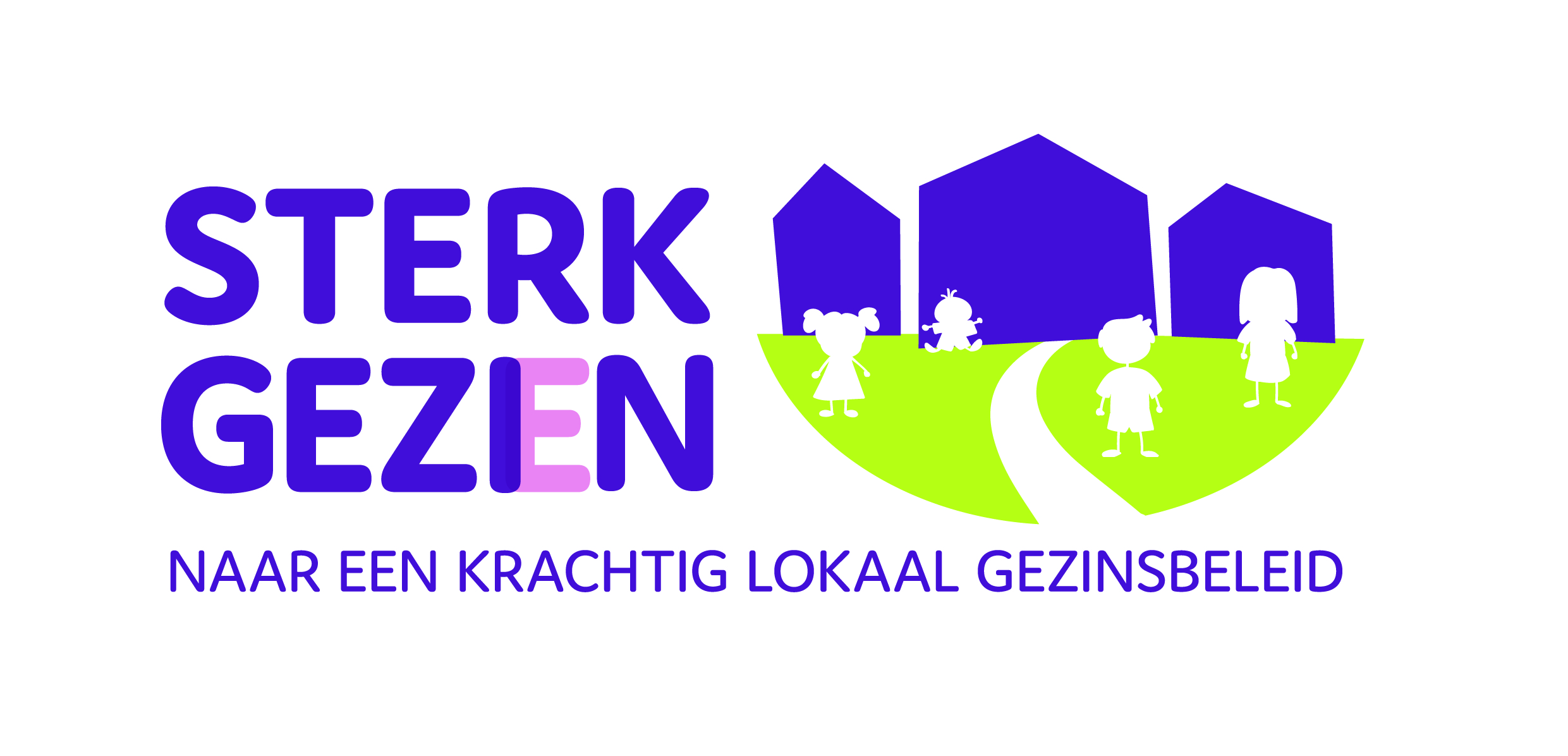 Lokaal Loket Kinderopvang: 
een onmisbare schakel
Webinar 2
[Speaker Notes: Welkom iedereen bij deze webinar…

Deze webinar kadert binnen het initiatief ‘Sterk Gezien’.]
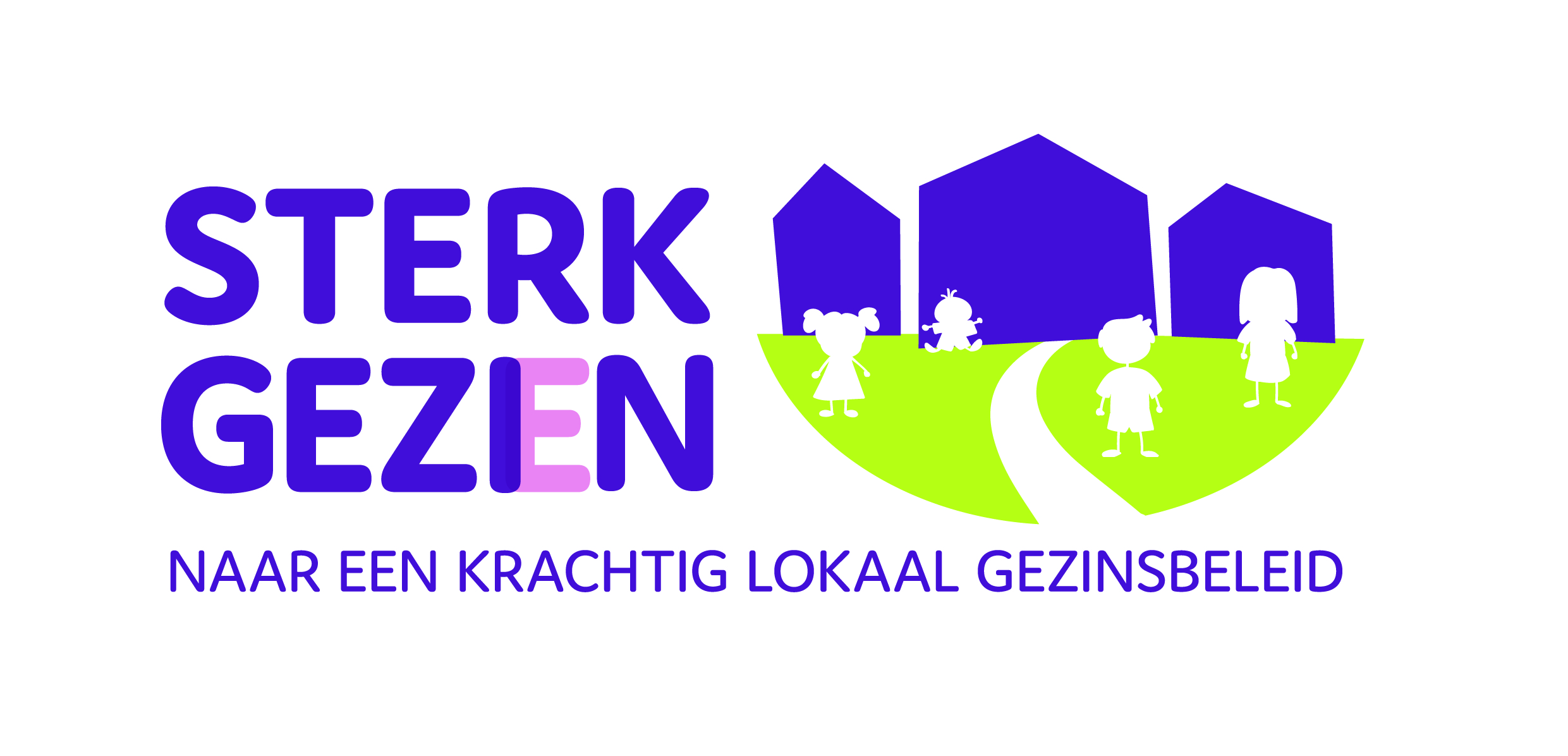 een samenwerking
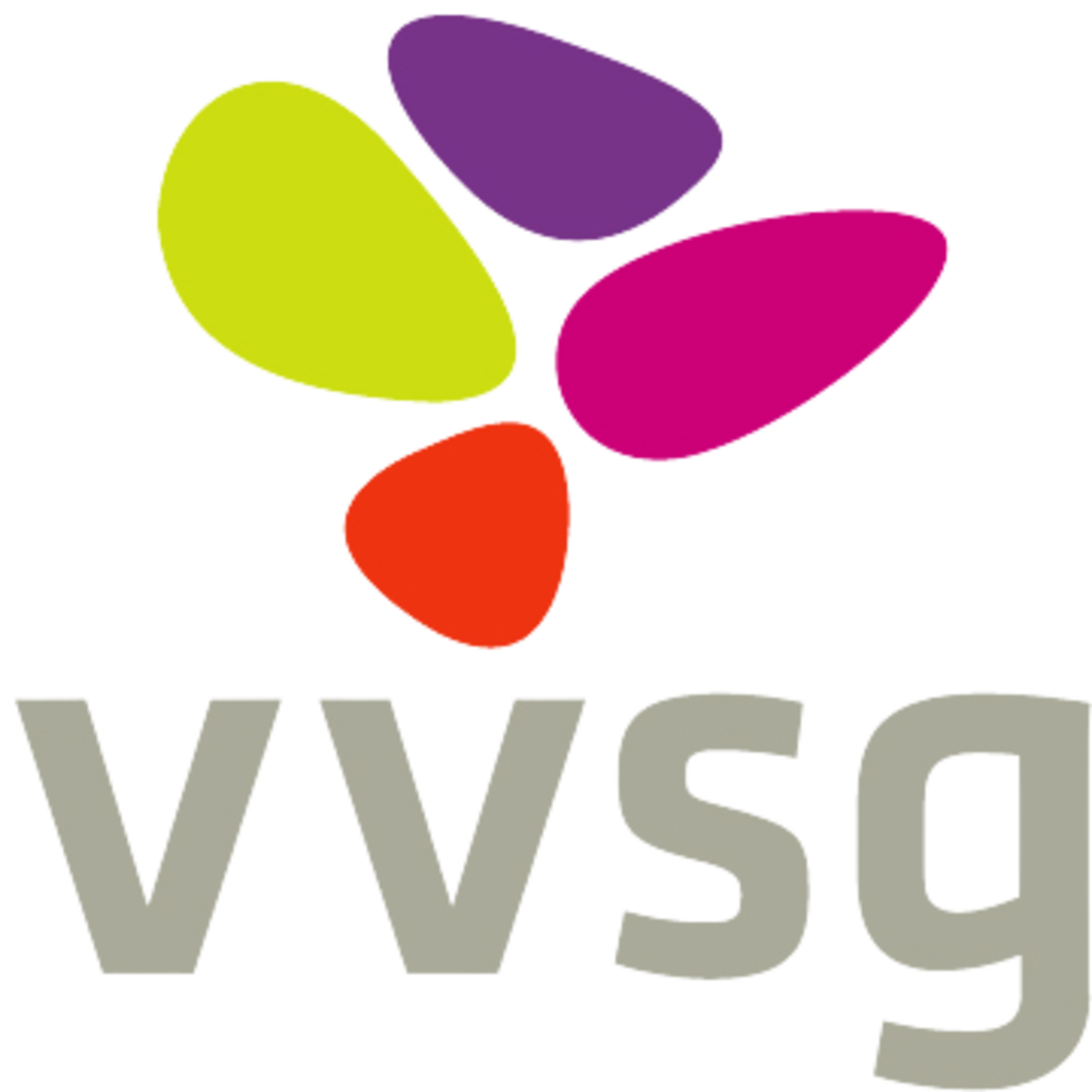 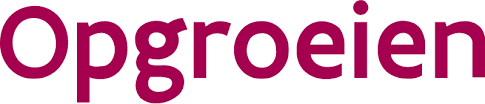 [Speaker Notes: Binnen Sterk Gezien slaan het Agentschap Opgroeien en VVSG de handen in elkaar om lokale besturen te ondersteunen om een krachtig lokaal gezinsbeleid te realiseren. 

Voorstellen]
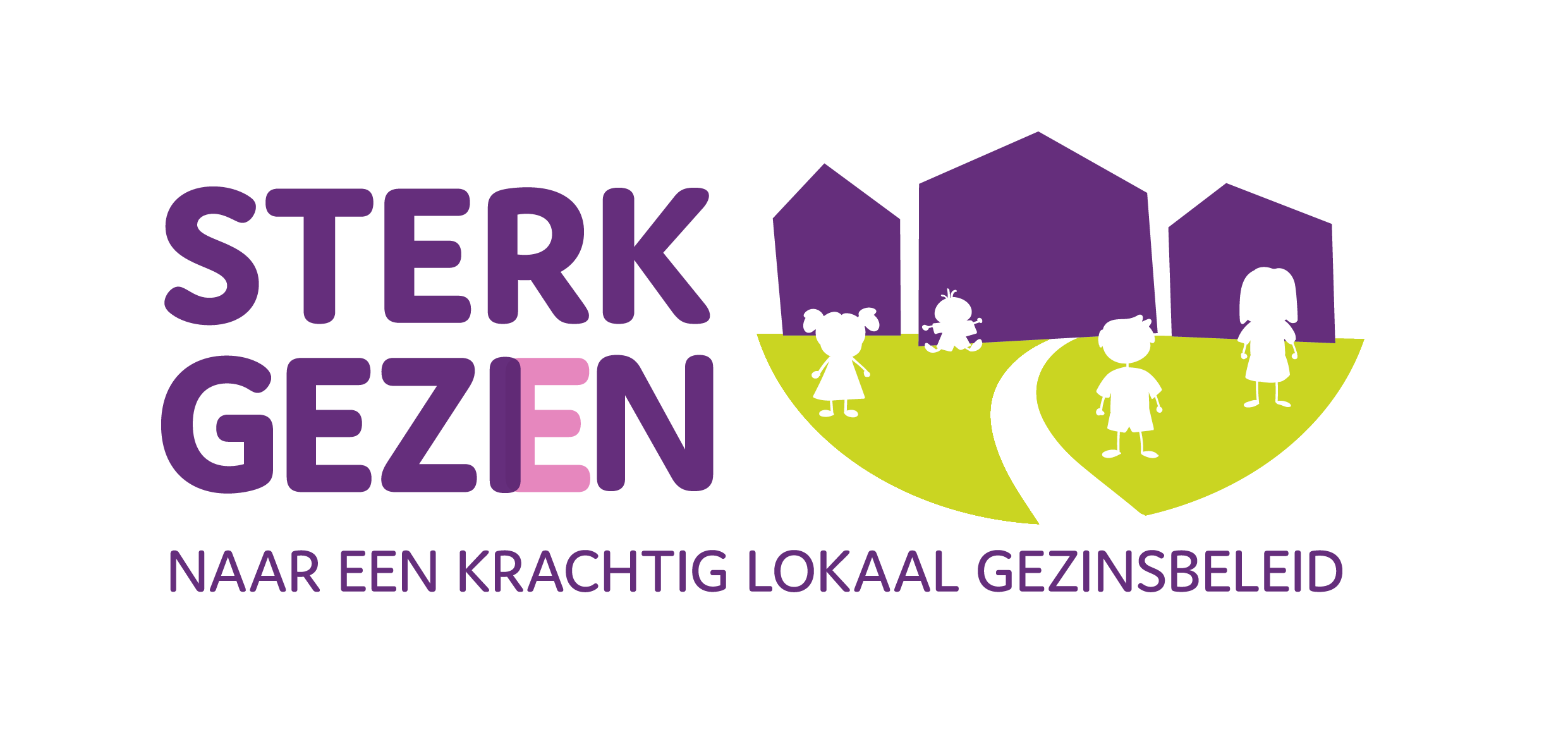 Drie delen:
De basics
Hoe begin je eraan ?
De subsidie
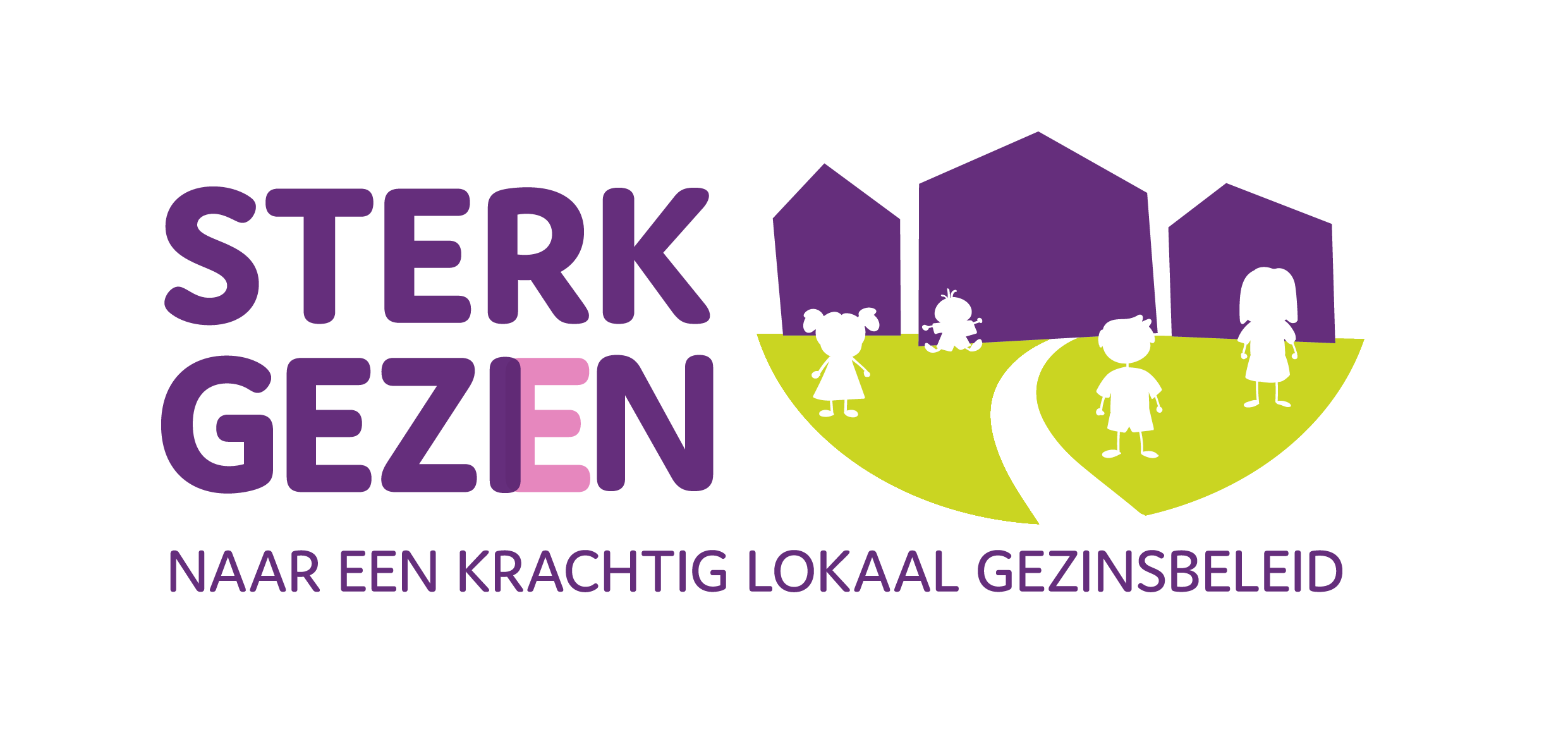 Wat is een lokaal loket ?
Neutraal informatie-en ondersteuningspunt

Voor ouders die op zoek zijn naar kinderopvang voor baby's en peuters

Via netwerk van aanbieders en organisaties die gezinnen ondersteunen
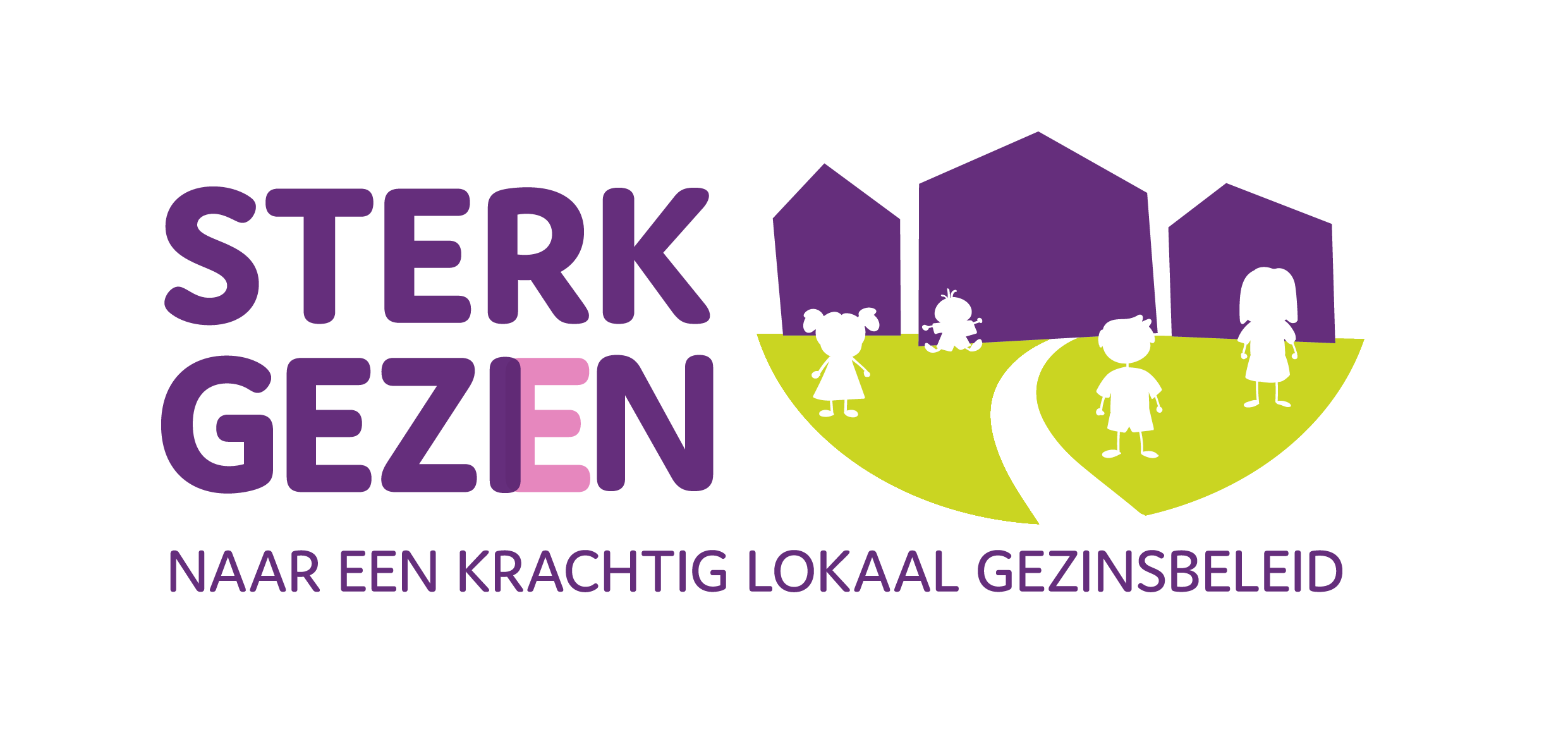 Wie is verantwoordelijk voor het lokaal loket ?
Elke lokale actor die relevant is voor KO kan de organisatie op zich nemen, mits die het mandaat heeft gekregen van het LOK
Indien geen initiatiefnemer, neemt het lokaal bestuur dit op.
Lokaal bestuur hoeft niet zelf te organiseren, men kan samenwerken met partners
Lokaal bestuur heeft eindverantwoordelijkheid
LOK is een ideale partner om mee vorm te geven aan een Lokaal Loket Kinderopvang
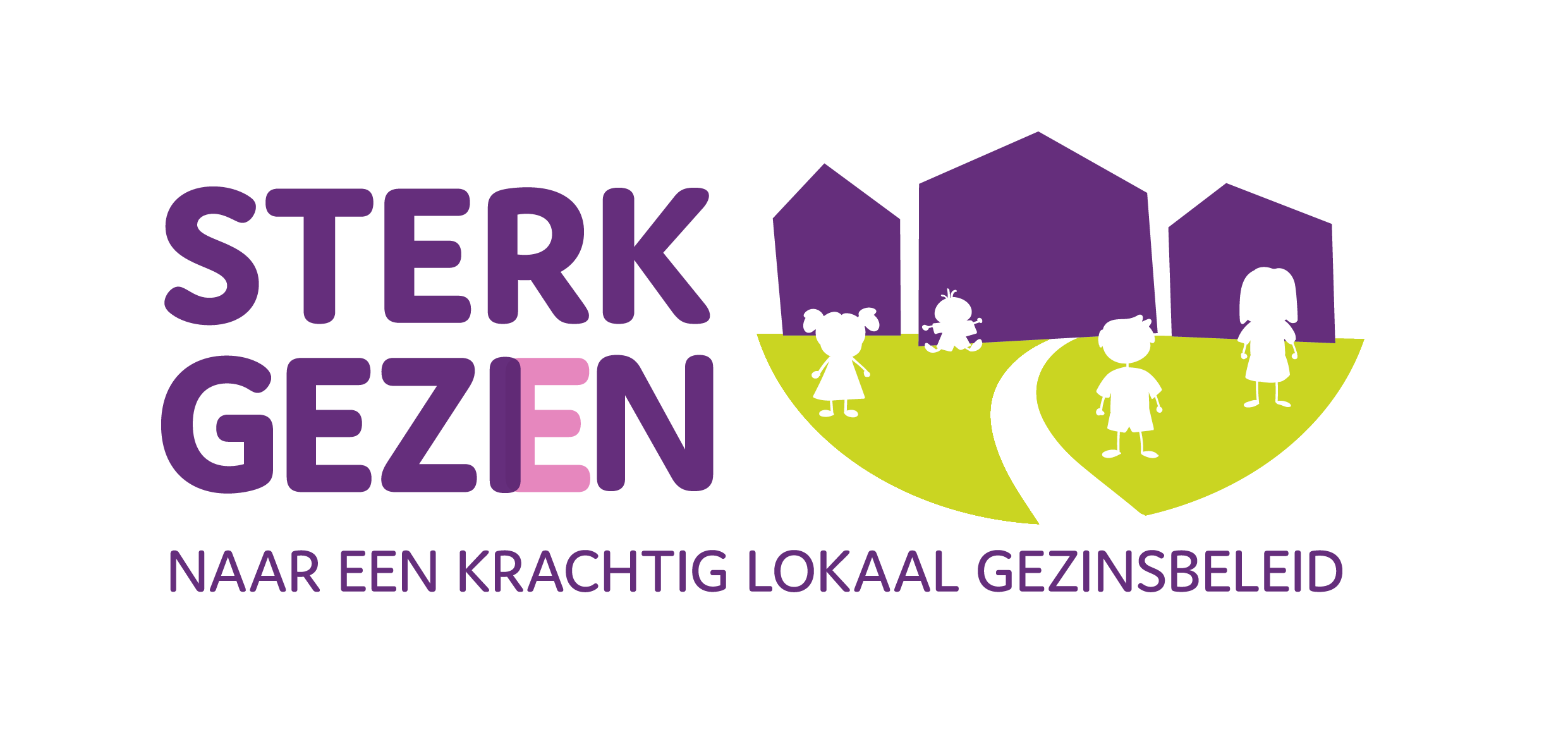 Wat doet een lokaal loket ?
Coördinatie & registratie van opvangvragen
Ondersteuning van ouders die opvang zoeken
Lokale samenwerking
[Speaker Notes: Om 1 en 2 te kunnen realiseren is samenwerking nodig tussen alle betrokken partijen]
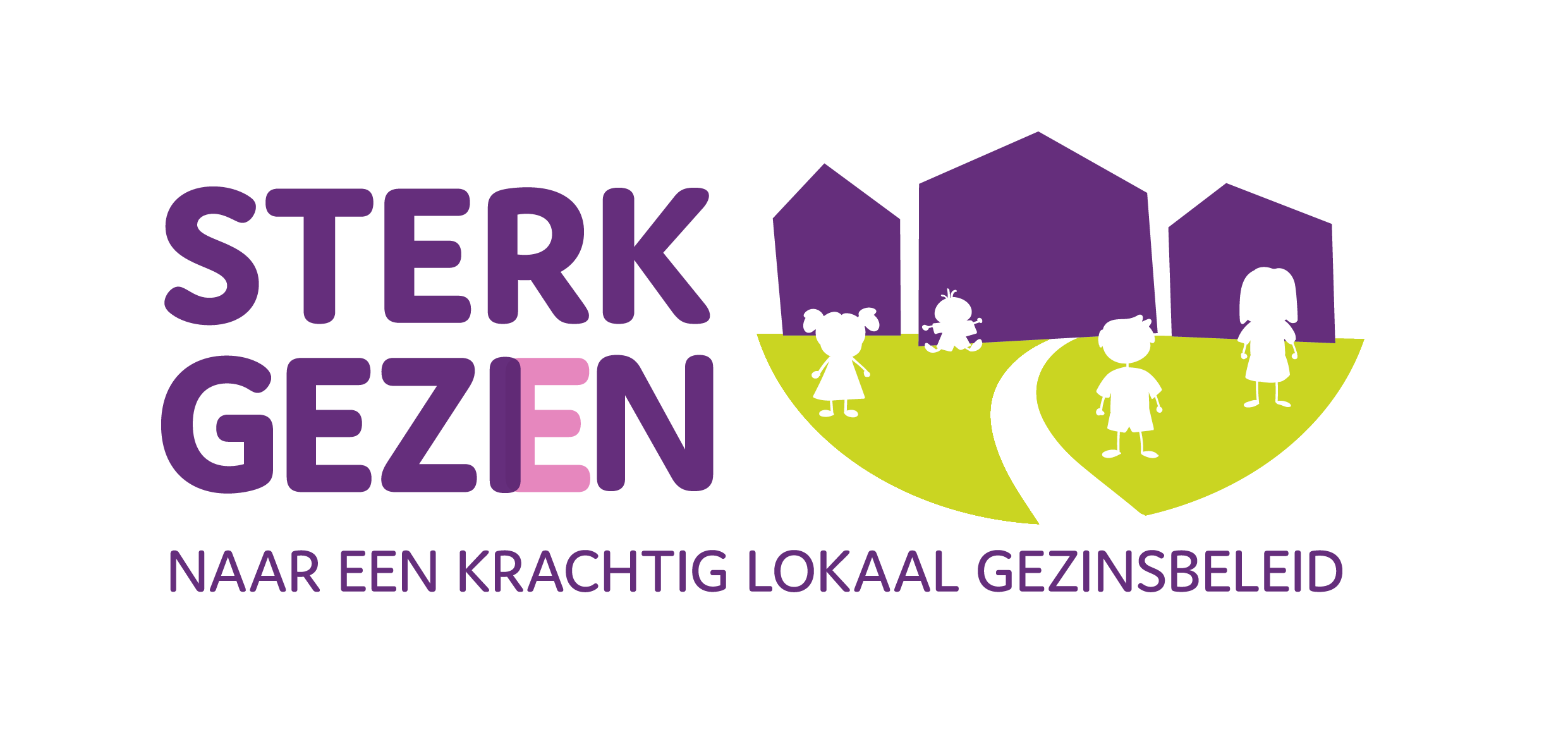 Wat doet een lokaal loket ?
1) Coördinatie & registratie van opvangvragen

in kaart brengen van lokale vraag & aanbod kinderopvang
LOK, lokaal bestuur en Opgroeien informeren
[Speaker Notes: Digitale tools: zie overzicht op de website]
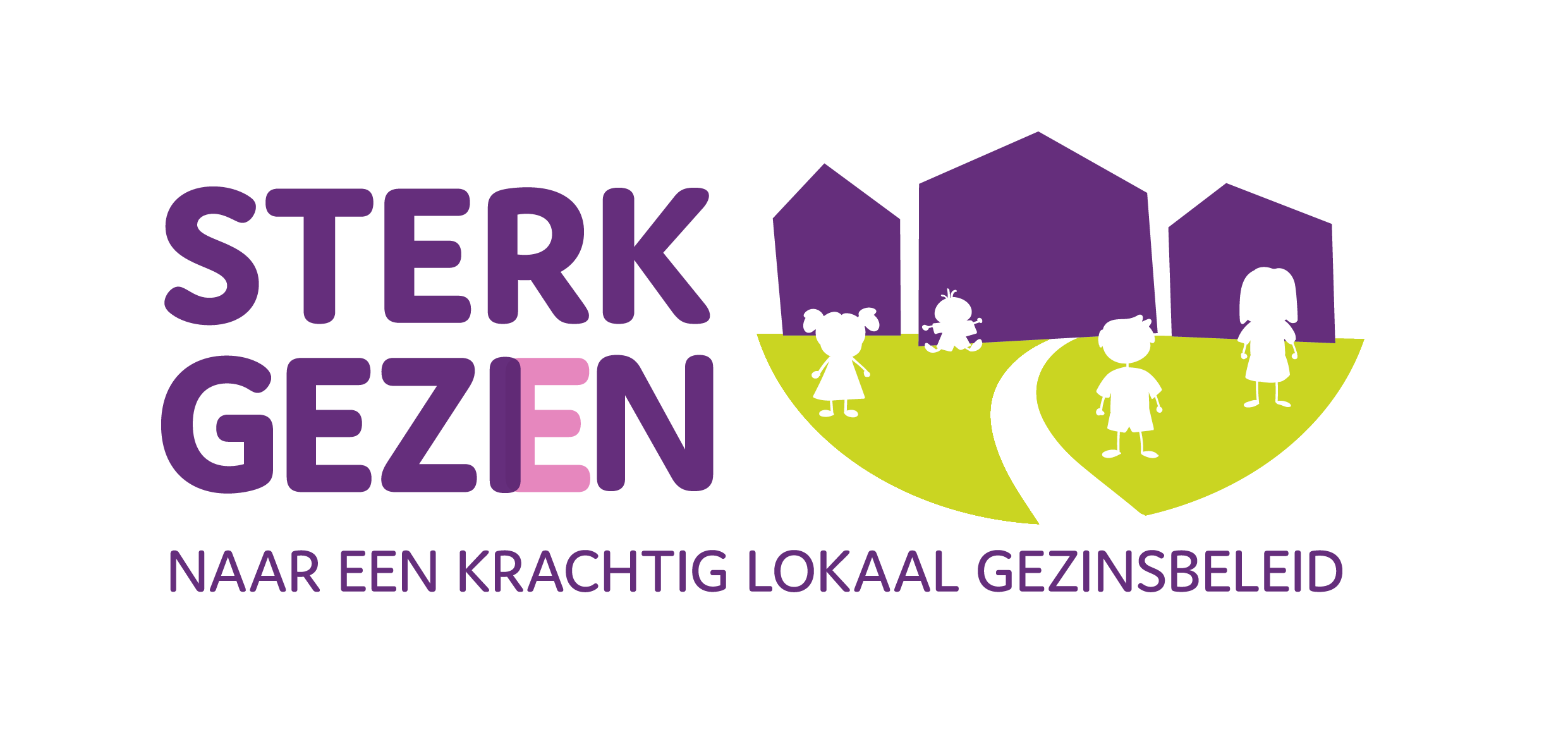 Wat doet een lokaal loket ?
2) Ondersteuning van ouders die opvang zoeken

informatie over het aanbod
vraag stellen eenvoudiger maken, eventueel via één digitaal systeem
specifieke aandacht voor kwetsbare gezinnen
[Speaker Notes: Een digitaal loket volstaat niet. Belang van goede dienstverleningsmix én van outreachend werken én actief bemiddelen]
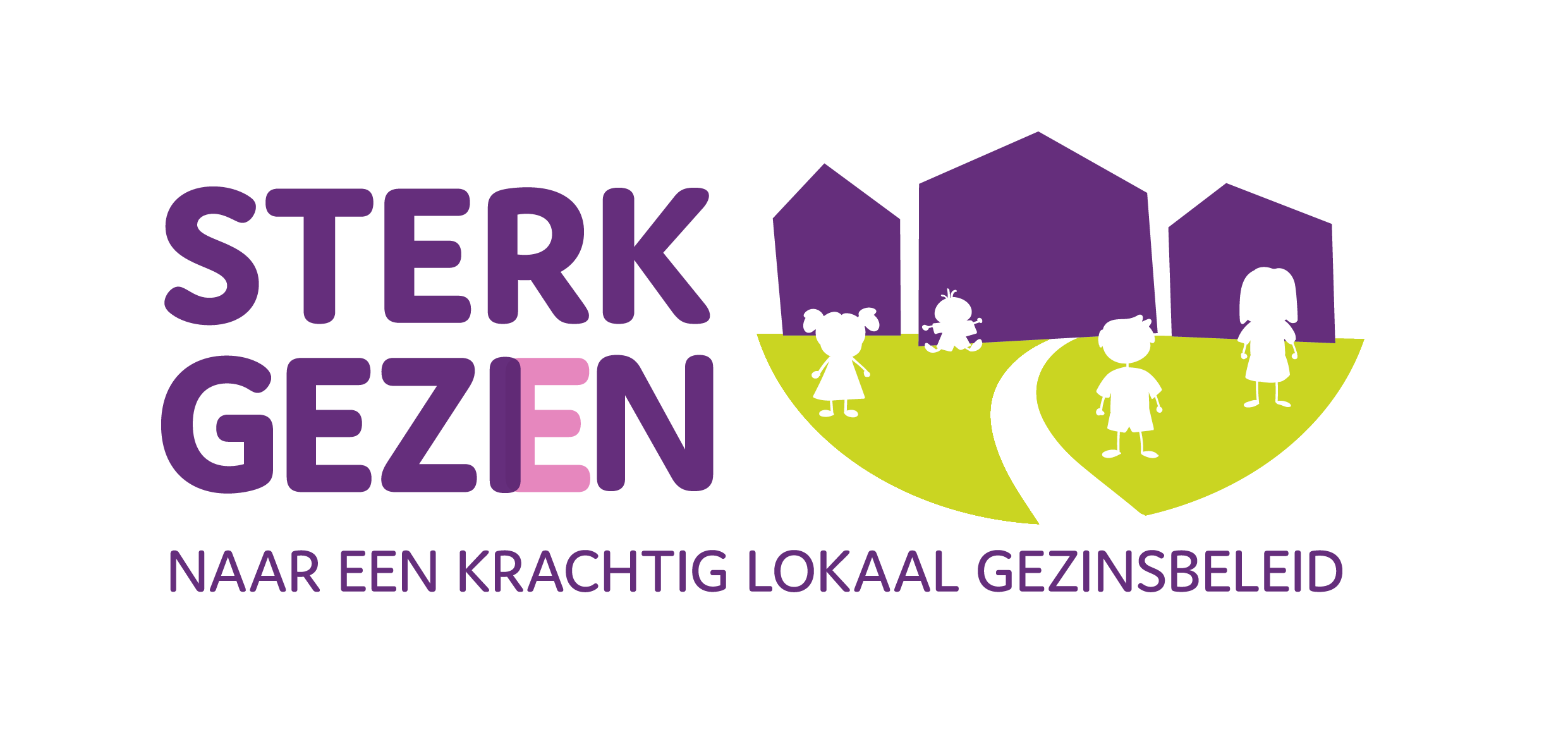 Wat doet een lokaal loket ?
3) Samenwerking 

met alle kinderopvanglocaties in het werkingsgebied
met organisaties die gezinnen ondersteunen (Huis van het Kind)
met andere lokale loketten
[Speaker Notes: Minimale verplichtingen gedefinieerd]
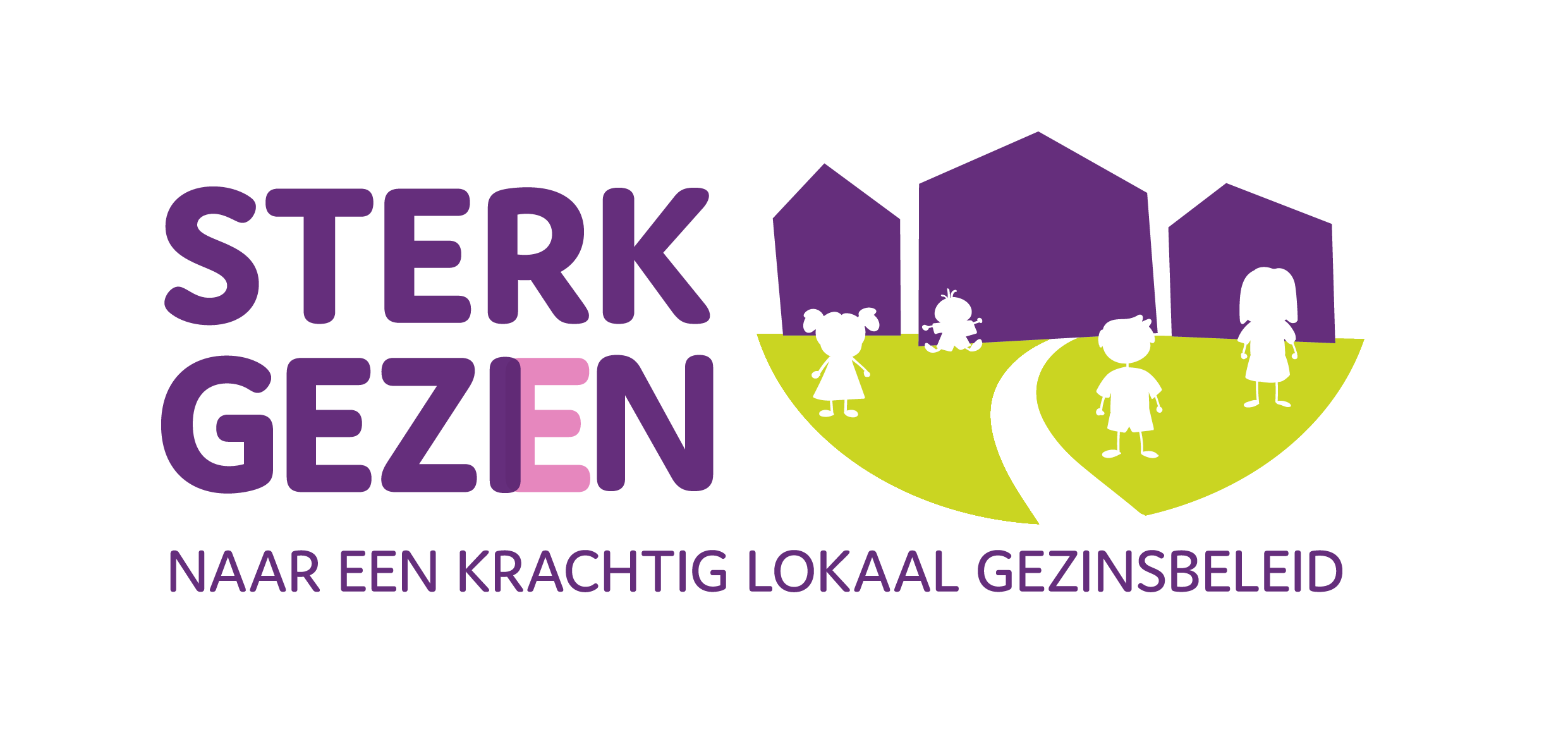 Waar werkt een lokaal loket ?
Eén loket per stad of gemeente

Kan betrekking hebben op verschillende aangrenzende gemeenten. Hoeft niet noodzakelijk binnen grenzen zorgregio of ELZ

Kan meerdere aanspreekpunten of antennes hebben
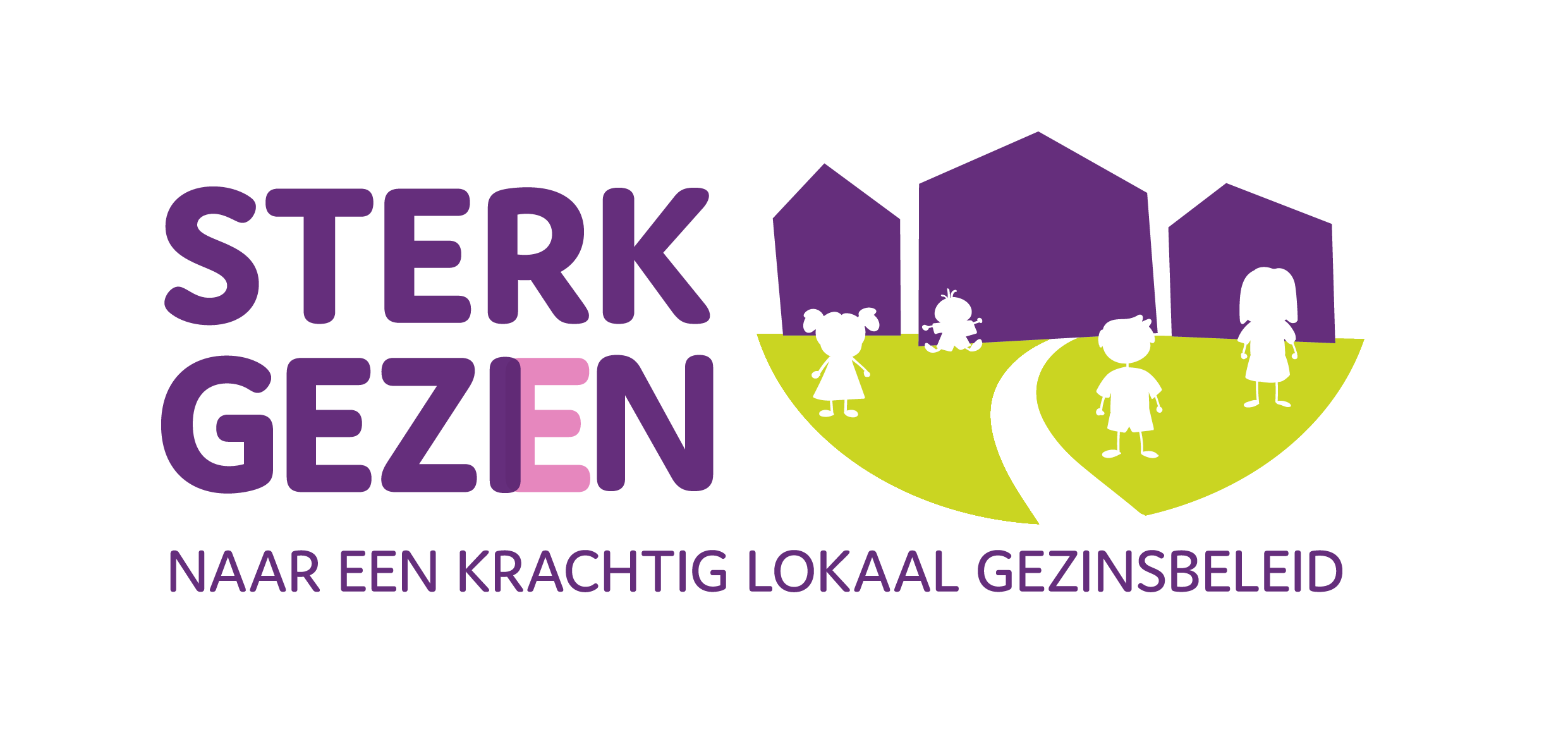 Waar werkt een lokaal loket ?
Eén loket per stad of gemeente

Kan betrekking hebben op verschillende aangrenzende gemeenten. Hoeft niet noodzakelijk binnen grenzen zorgregio of ELZ

Kan meerdere aanspreekpunten of antennes hebben
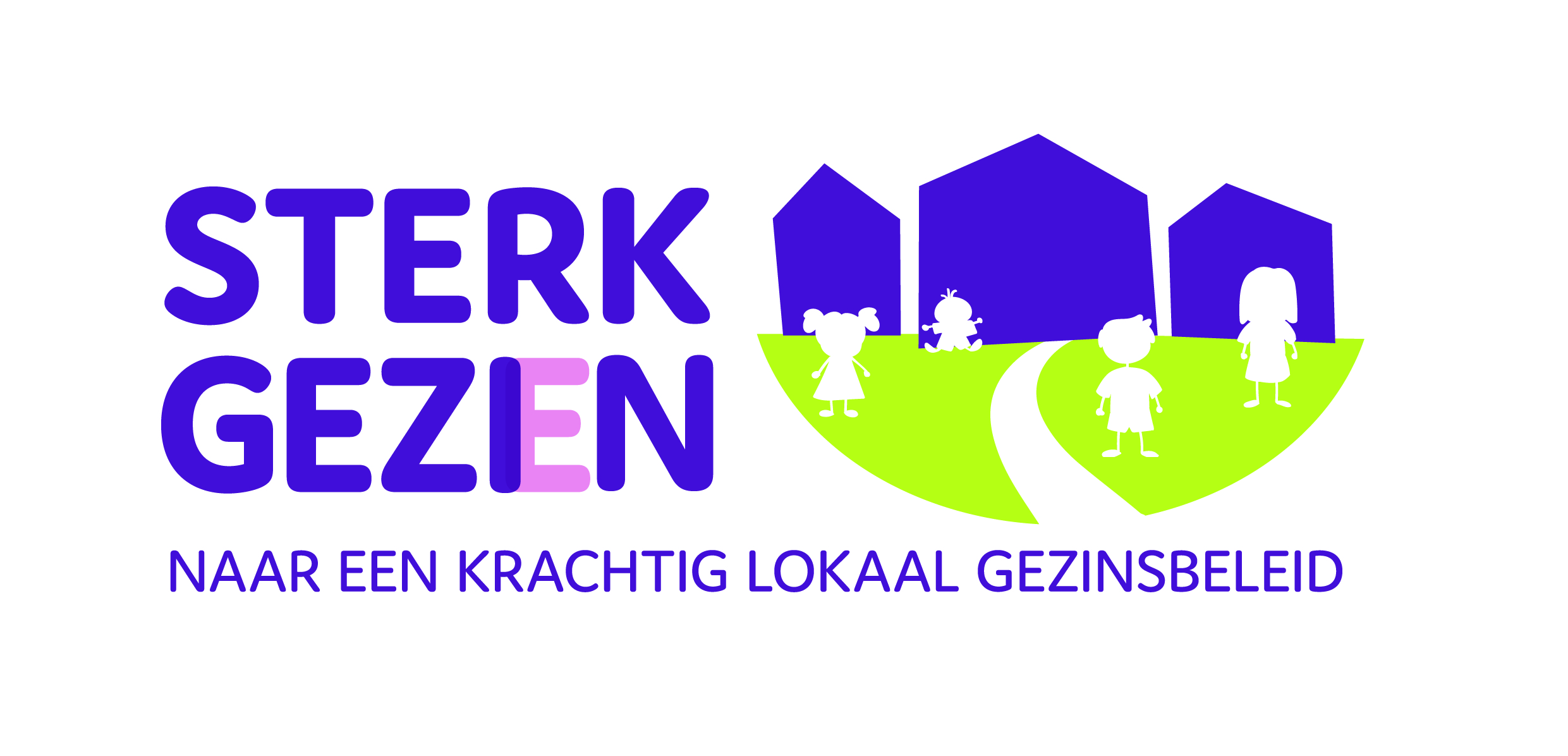 AAN DE SLAG
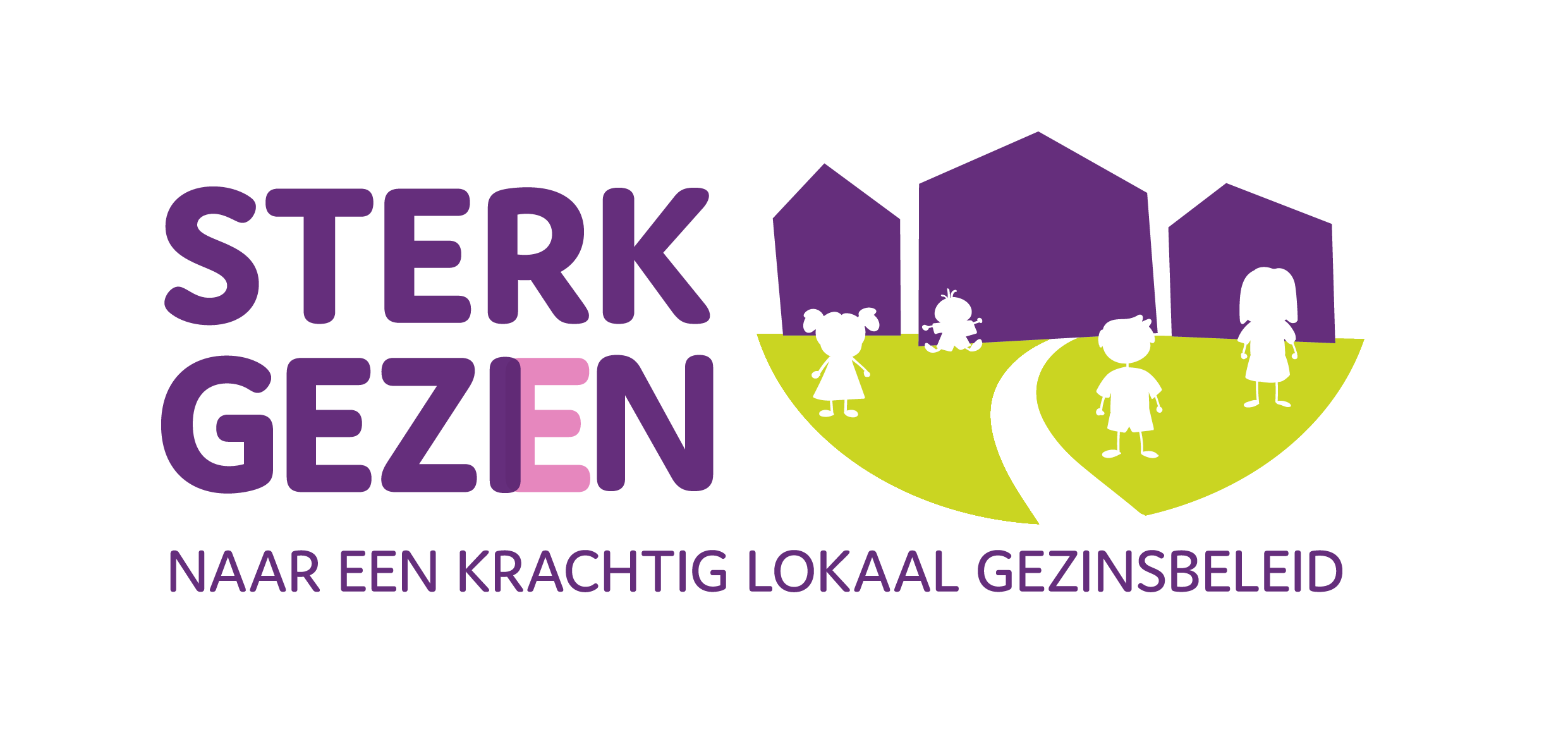 Aan de slag?
LLK vormgeven
Participatief proces
Maatwerk
gedragen visie en aanpak
[Speaker Notes: Hoe  het lokaal loket uiteindelijk vorm krijgt is grotendeels lokale autonomie. 
Het lokaal bestuur en het lokaal overleg beslist hoe dit vorm krijgt, naargelang de lokale eigenheid van de gemeente.
Een lokaal loket kinderopvang vormgeven is dus lokaal maatwerk.

en het resultaat van een sterke samenwerking tussen alle betrokken partijen: lokaal bestuur, organisatoren kinderopvang, organisaties die gezinnen ondersteunen zoals het OCMW, de vdab, een armoedevereniging, enzovoort.
Al deze partijen moeten eerst samen tot een gedragen visie komen over de aanpak en de rol van het lokaal loket in de gemeente. 

Dit gaat niet van vandaag op morgen en vraagt om een heel groeiproces te lopen, waarbij knelpunten, mogelijkheden en bezorgdheden van iedereen een plaats krijgen. 
Het is belangrijk om alle partners te betrekken en te betrekken.
Pas zo kan je doordachte keuzes maken, met respect voor de belangen van iedereen.]
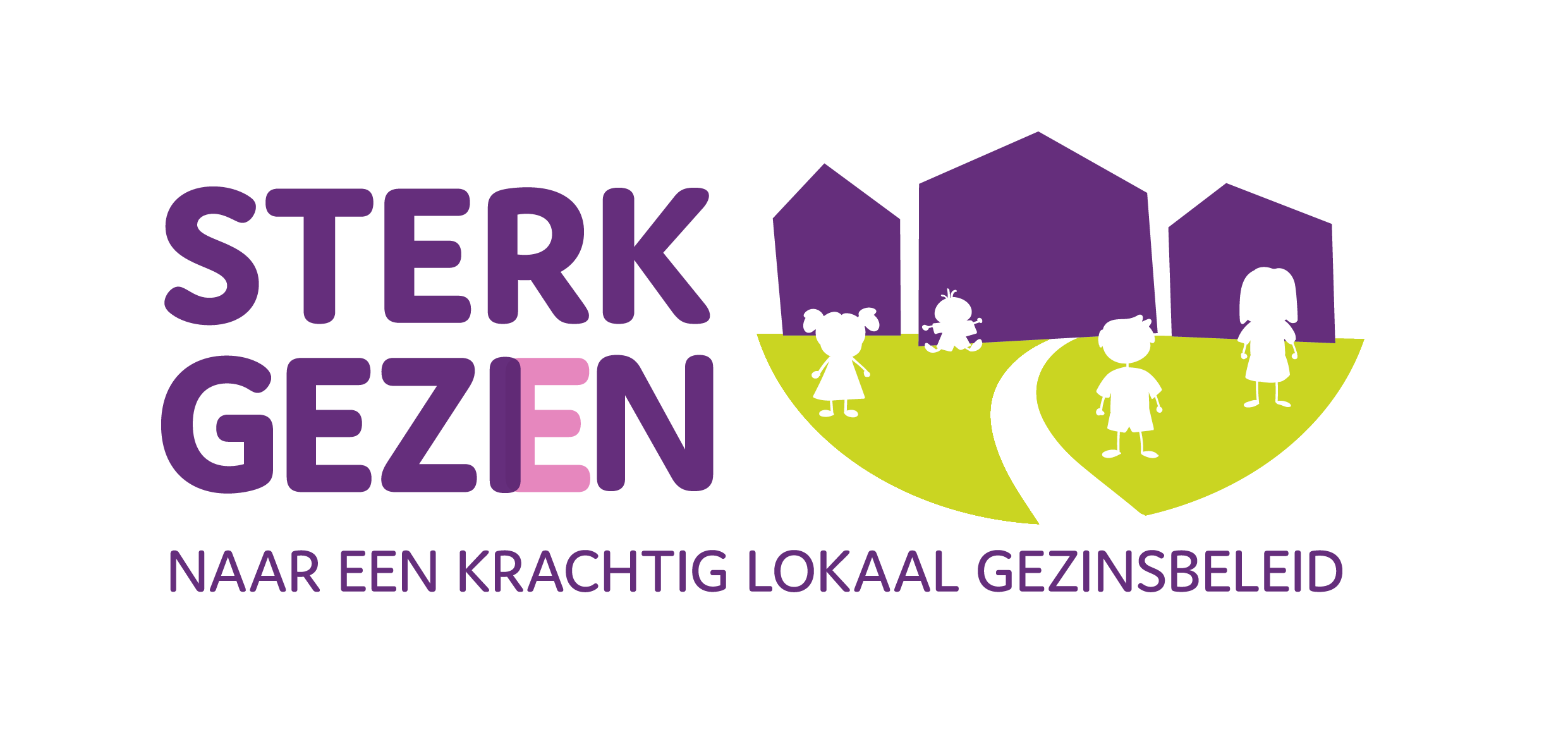 Participatief proces
Tussen lokaal bestuur, organisatoren kinderopvang en toeleiders
Concrete resultaten
Noden gezinnen
Noden organisatoren
Noden toeleiders en partners
Gedragen engagement
Concrete werkafspraken
[Speaker Notes: Vormgeven aan een LLK is een participatief proces en dat vraagt tijd en vooral grondig werken.
Op termijn heb je daar de voordelen van, want er wordt tijd gestoken in samenwerken, opbouwen van vertrouwen en erkennen van de meerwaarde van een lokaal loket voor de betrokken partners.
Wil je dus een lokaal loket op korte termijn opstarten, is het belangrijk dat je er nu mee start.

Tijdens dit proces is het belangrijk om de concrete resultaten voor ogen te houden die je eigenlijk wil bereiken.
In principe wil je aan het einde:
Inzicht in de noden van gezinnen
Inzicht hebben in de mogelijkheden en de noden van de organisatoren binnen de gemeente
Inzicht hebben in de mogelijkheden en de noden van de toeleiders en andere partners
Als resultaat wil je een gedragen engagement bij iedereen (en dus aandacht kunnen hebben voor de voor- en nadelen die alle partijken hebben)
En concrete werkafspraken kunnen maken om een goede loketwerking uit te bouwen.]
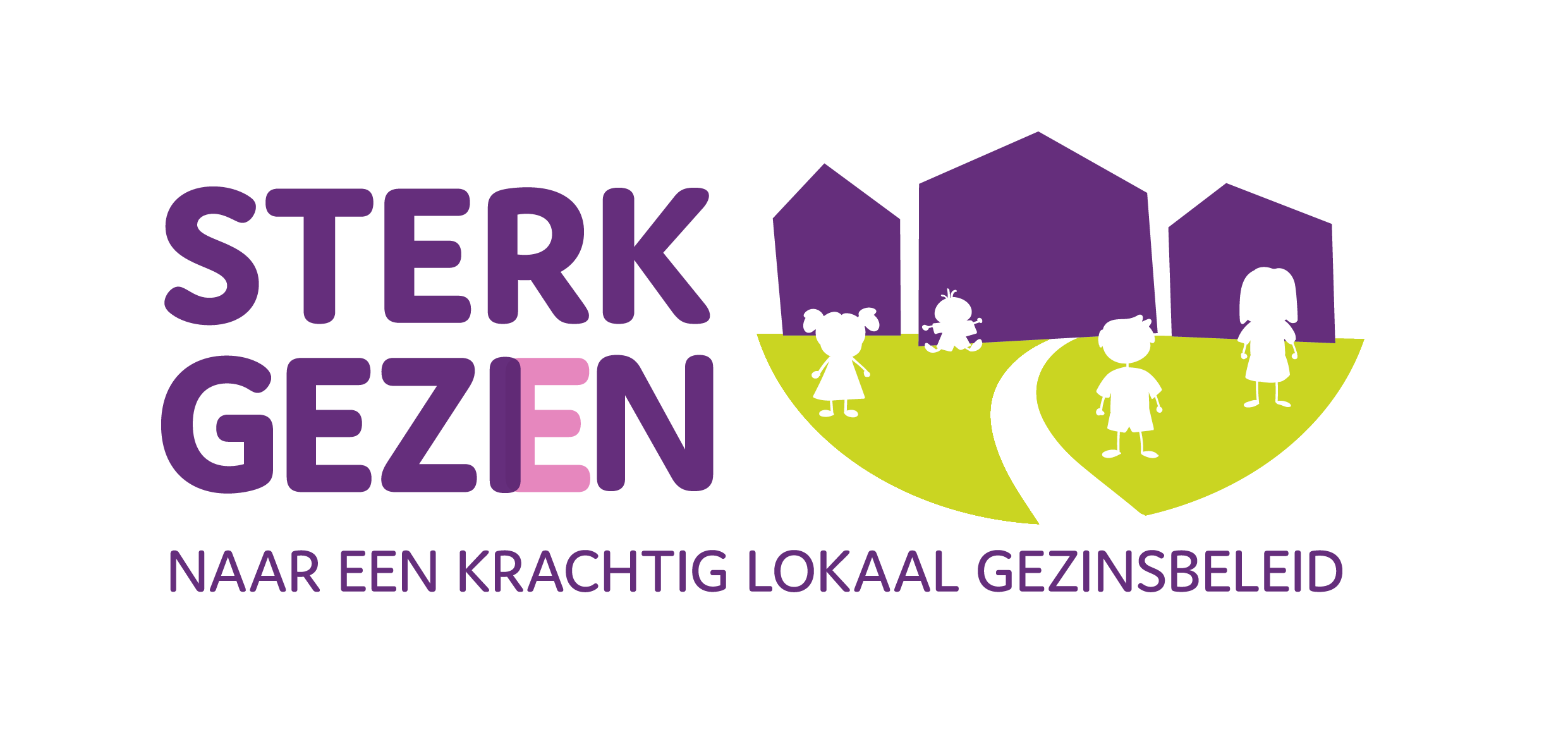 Grondige voorbereiding
Voorbereiding
[Speaker Notes: Maar voor je kan starten met gesprekken en overleg met betrokkenen, is het natuurlijk belangrijk een goede voorbereiding te maken.
Daarbij geldt zeker en vast het spreekwoord 'goed begonnen is half gewonnen'.
Je moet zorgen dat je goed geïnformeerd bent. 

Door deze webinar te bekijken ben je alvast goed bezig: zorg dat je weet wat een LLK concreet inhoudt, wat ervan verwacht wordt en doe inspiratie op. 
Naast deze webinar zijn heel wat bronnen en relevante literatuur beschikbaar.
Raadpleeg zeker de
- website Opgroeien
- website VVSG
Daar vind je heel wat informatie.

Maar hiernaast komt het er ook op aan om een actuele situatieschets te maken van de gemeentelijke context. Daarin zin drie vragen belangrijk:

1. Hoe past het lokaal loket kinderopvang binnen het lokaal gezinsbeleid van je gemeente?
- Welke lijnen heeft jouw gemeente uitgezet in de meerjarenplanning rond kinderopvang, jonge gezinnen, arbeid, armoede en welzijn?
- Welke structuren of netwerken bestaan al binnen de gemeente of zijn al opgezet rond het lokaal gezinsbeleid (2 cruciale partners hierbij zijn uiteraard het Huis van het Kind en het Lokaal overleg kinderopvang)
- Hoe kan het lokaal loket daarbij aansluiten en meerwaarde bieden? 
Antwoorden op deze vragen zijn zeker ook voorwerp van overleg in de verdere uitwerking.

2. Wie zijn alle relevante partners in de gemeente en hoe kan je hen betrekken in de opstartfase?
- Dit gaat al zeker over alle organisatoren kinderopvang in jouw gemeente (die vind je ook op de website van Kind en Gezin)
- maar ook alle organisatie die jonge gezinnen ondersteunen en dus een rol hebben als toeleider naar kinderopvang (zoals HK, OCMW, VDAB, lokaal team KG, armoedeverenigingen, enzovoort)

Eens je een inventaris hebt van alle relevante partners, kan je met hen het gesprek aangaan over wat nodig is om samen vorm te geven aan een lokaal loket kinderopvang
Wat verwacht iedereen van een LLK?
Welke vorm van samenwerking vindt men haalbaar?
Welke bezorgheden leven er?
Welke voor- en nadelen ziet ieder bij een LLK?

3. Hoe zit het met Kinderopvang in mijn gemeente? 
Hoeveel plaatsen kinderopvang zijn er, wie is het doelpubliek, wat zijn de noden van gezinnen, welke drempels zijn er? 
Deze informatie krijg je via een brede omgevingsanalyse (die je best ook samen met de verschillende partners en het LOK) en zal verdere keuzes in het proces mee bepalen.


Ter inspiratie: vanuit de koepels werd samengewerkt aan een engagementsverklaring waarin principes van samenwerking tussen een lokaal bestuur en opvanginitiatieven worden vastgelegd.
 
https://www.vvsg.be/samenleven-gezin-welzijn/kinderopvang-en-gezinsbeleid/vitale-samenwerking-kinderopvang]
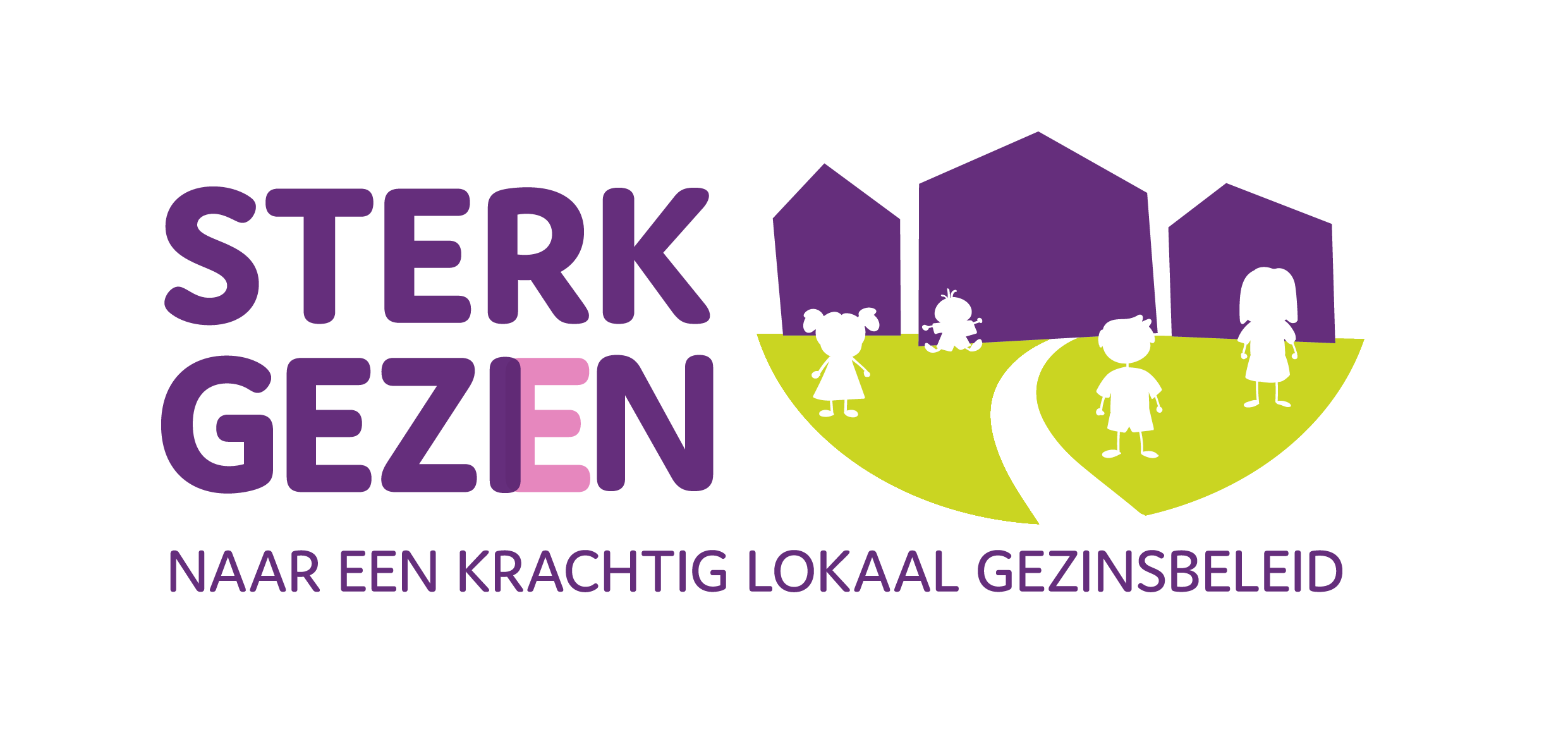 Een aantal belangrijke vraagstukken
Wie wordt organisator?
Waar krijgt mijn LLK een plaats?
Centrale aanmelding of niet?
Software aankopen?
[Speaker Notes: Eens je goed voorbereid bent, de verwachtingen en bezorgdheden van de betrokkenen, is het belangrijk om samen keuzes te maken.

Wie wordt bijvoorbeeld organisator/trekker van het lokaal loket kinderopvang?
In overleg met het LOK en de betrokken partijen is het belangrijk om te bekijken wie trekker wordt van het loket, zodat dit op een neutrale manier kan worden opgenomen. Dit kan bvb. Het lokaal bestuur zelf zijn (wat in de meeste gevallen zo is), het huis van het kind of een andere lokale partner.
In ieder geval is er een cruciale rol voor het lokaal bestuur, dus als beslist wordt om een andere partner trekker te maken, is het belangrijk om te kijken op welke manier het lokaal bestuur betrokken wordt.

Waar positioneer ik het lokaal loket?
Dit gaat dan ook over vragen die al eerder aan bod kwamen. 
Welke structuren of netwerken bestaan al binnen de gemeente of zijn al opgezet rond het lokaal gezinsbeleid. 
Hoe kan mijn lokaal loket kinderopvang aansluiten bij of een plaats krijgen in het Huis van het Kind? 

Op welke manier ga je gegevens registreren?
Unieke opvangvragen registreren kan op diverse manieren. Je kan kiezen voor: 
centrale registratie of de registratie van alle opvangvragen die een ouder naar opvang heeft voor een opvangplaats op het grondgebied van de gemeente; waarbij (alle) ouders verplicht zijn om hun opvangvraag naar een opvang op jouw grondgebied via het loket te stellen; 
of enkel de registratie van vragen die ouders zelf aan het lokaal loket stellen. Die keuze houdt in dat men het lokaal loket geen opdracht ziet opnemen ten aanzien van gezinnen die zelf een opvangplaats hebben gevonden en dat het lokaal loket die ouders dus ook niet registreert. 
 
Het Lokaal Loket Kinderopvang van de stad Leuven bijvoorbeeld kiest duidelijk voor een centrale registratie. Anderen doen dit niet. 

Kiezen is afwegen – wat vind je belangrijk?

Welke gegevens vind ik belangrijk om te verzamelen? 
 
Wil ik als lokaal bestuur een goed zicht op de totale vraag (en het gebruik van) naar kinderopvang op het grondgebied, dan lijkt centrale registratie aangewezen. 
Een dergelijke centrale registratie is een sterk instrument om een duidelijk beleid rond kinderopvang te voeren: het systeem geeft een actueel beeld van reële noden. 
Je kan adviseren vanuit concrete gegevens. Het tekort aan plaatsen kan in kaart gebracht worden enz. .
Ook op de website van Kind en Gezin vind je al heel veel informatie over het aanbod, gebruik van kinderopvang op je grondgebied. Dashboards van Kind en Gezin tonen [Kind en Gezin]
 
Link naar uitbreidingsbeleid: om aan te tonen dat er nog nood aan uitbreiding is aan kinderopvang hoef je niet te werken met centrale registratie, en kunnen cijfers over aantal onbeantwoorde vragen die via lokaal loket zijn gesteld volstaan. 

Sowieso vraag een lokaal loket kineropvang al heel wat inzet van de kinderopvang. Zij moeten investeren in gegevensuitwisseling, samenwerken met andere organisatoren en soms bepaalde aspecten van de eigen werking aanpassen.
Een systeem van centrale aanmelding, vraag nog een grotere bereidheid en groter engagement van organisatoren kinderopvang. Klein beginnen kan eveneens een goede bodem zijn om samen te groeien in het samenwerkingsverband.


Welke softwaresystemen wil/kan ik in inzetten? 
 
Wil ik als lokaal bestuur investeren in een software of tool? Of wil ik de subsidie die ik kan ontvangen van Kind en Gezin besteden aan die tool?
Centrale registratie vraagt om software en kan met andere woorden onmogelijk zonder een digitale tool. Afhankelijk van de bereidheid om de subsidie waarop een lokaal bestuur recht heeft voor realiseren lokaal loket daarin te investeren kan je dus de keuze maken. Een keuze voor een digitaal systeem is anderzijds niet altijd nodig, en brengt ook werk met zich mee; mensen moeten opgeleid worden en het systeem moet opgevolgd en onderhouden worden.
 
VVSG vraagt de ontwikkeling van een digitale tool door Vlaanderen. Maar weet dat ook ouders helpen bij de zoektocht een opdracht is. En dan is een digitale tool alleen niet voldoende. Je zal dus toch ook bijkomend moeten investeren in een toegankelijk telefonisch of fysiek lokaal loket. Ook specifieke noden van ouders zijn niet altijd digitaal te beantwoorden.
De dienstverlening dat een LLK biedt kan gaan van een telefoontje om informatie, hulp bij een attest inkomenstarief tot een bezoek aan een kinderopvanglocatie om drempelvrees weg te nemen. Zo zie je dat ook de fysieke ligging van het loket belangrijk is. En je hebt een aantal diensten rond je nodig om het plaatje volledig te maken. 

Om antwoorden te vinden op deze vragen is het belangrijk om voeldoende ontmoetingen te organiseren met alle organisatoren. Zo kan je komen tot een gedragen visie overd euitbouw van het LLK.Eens er voldoende afstemming is tussen de organistoren kinderopvang, kan je ook in gesprek gaan met andere partners.]
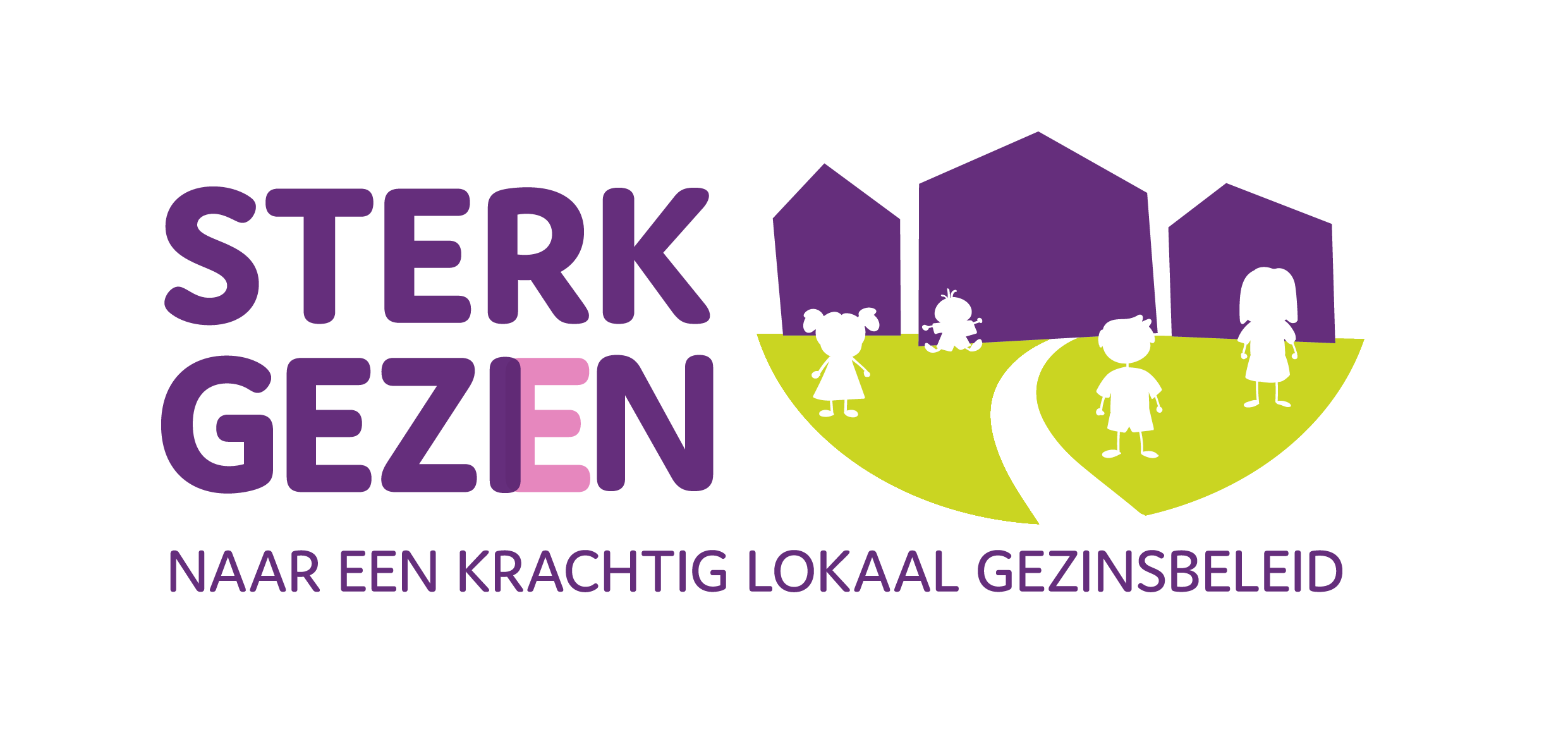 Afspraken maken
Keuze vertalen naar afspraken
Afspraken uitdragen
[Speaker Notes: Een je keuzes hebt gemaakt, kan je ook concrete werkafspraken maken. Waarover je dan concreet afspraken maakt, zal mee bepaald worden door de variant van lokaal loket julie hebben gekoezen. Miniamele zaken waarover je afspraken moet maken vind je in de nota samenwerking van Opgroeien
Dat zijn
…
Zorg er zeker voor dat afpsraken zoveel mogelijk gedragen en gekend zijn bij de betrokkenen. Heel wat loketten vertalen de afspraken naar een lokale engagementsverklaring voor partners van het lokaal loket kinderopvang.]
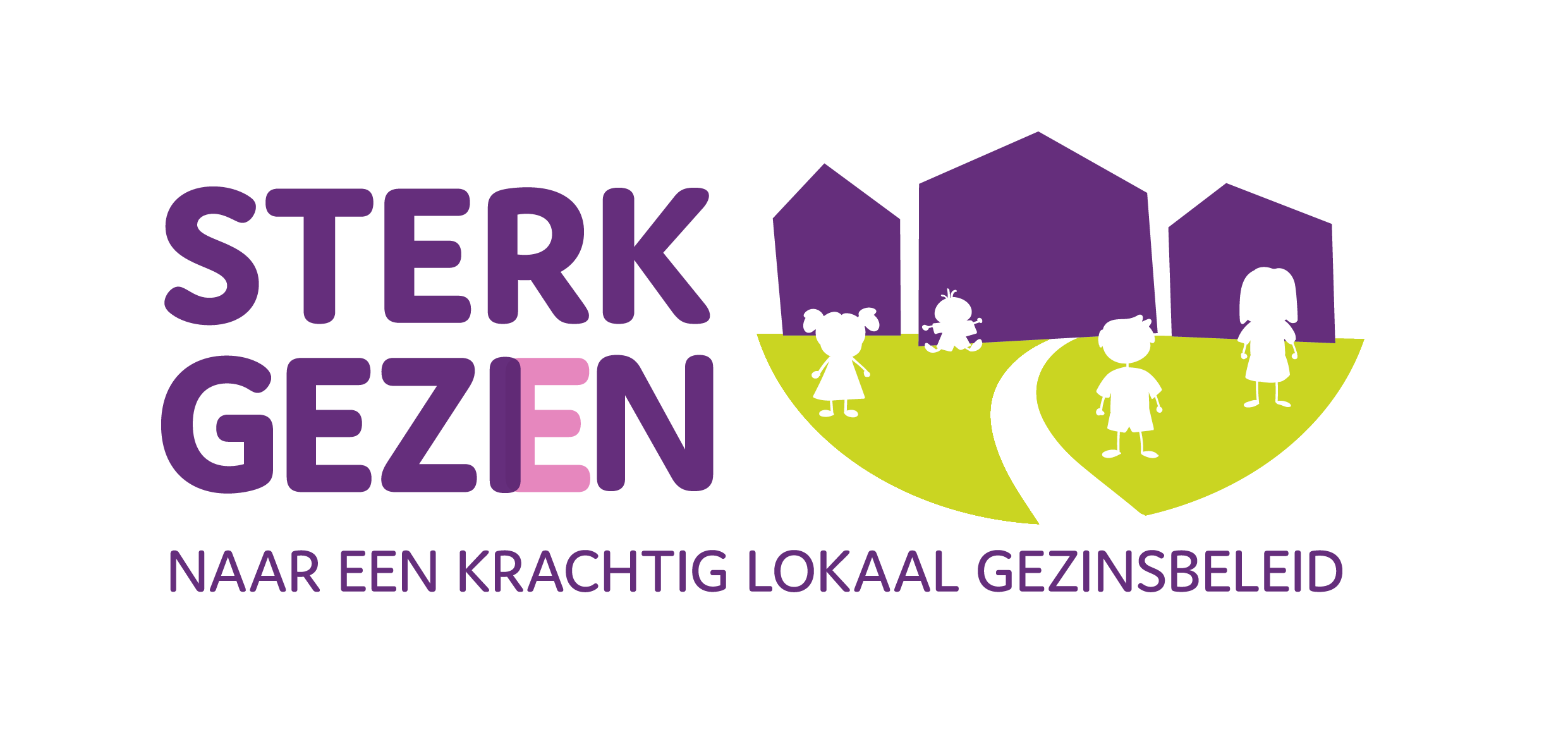 Subsidie voorwaarden
Opdrachten uitvoeren (coördinatie/informeren/samenwerken)
Meewerken aan de doelstellingen van het Huis van het Kind. Lokaal Loket moet niet ingebed zijn in hvk maar er moet minstens worden afgestemd en samengewerkt
Registratie van opvangvragen. Vraag en aanbod van kinderopvang in kaart brengen en lokaal of aan de Vlaamse overheid rapporteren
[Speaker Notes: Om in aanmerking te komen voor een subsidie vereist het BVR dat het LL
De opdrachten vermeld in artikel 13 van het decreet uitvoert (zie hoger)
Meewerkt aan de doelstellingen van het Huis van het Kind (als er één is)
Het LL moet niet per se ingebed zijn in het Huis van het Kind, maar het is wel de bedoeling dat er minstens wordt afgestemd en samengewerkt.
Uit onze enquête blijkt trouwens dat de meeste bestaande LL reeds samenwerken met het Huis van het Kind zo goed mogelijk gekeken wordt naar Meerderheid van bestaande LL werkt reeds samen ! 
Volgens ons kan dit een belangrijke meerwaarde betekenen zowel voor de gezinnen als voor de organisaties, namelijk
Voor gezinnen: versterken toegankelijkheid
Voor organisaties: efficiëntere inzet van middelen

3) Een LL is niet enkel een belangrijke dienstverlening aan de gezinnen uit de gemeente, maar biedt ook de mogelijkheid om vraag en aanbod van kinderopvang binnen de betrokken gemeente(s) in kaart te brengen en deze informatie zowel lokaal als aan de Vlaamse overheid te rapporteren. Op die manier kunnen investeringen in nieuwe kinderopvangplaatsen gerichter worden ingezet. 
Hoewel registratie reeds vermeld stond als opdracht in het decreet, wordt dit in het BVR meer in detail uitgewerkt. Meer hierover in de volgende slide.]
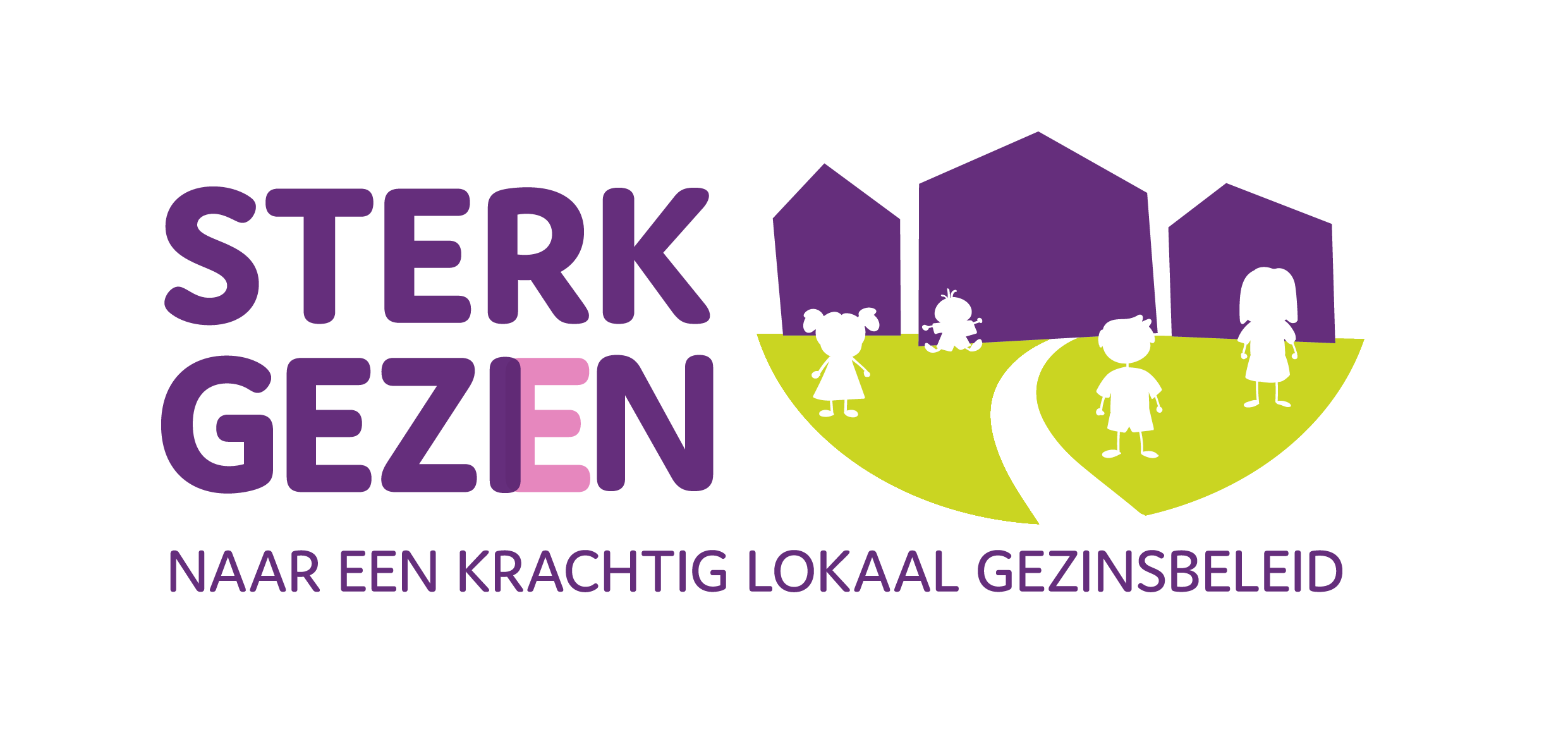 Subsidie voorwaarden
REGISTRATIEVERPLICHTING 
We verwachten minimaal: 
Jaarregistratie van 
unieke opvangvragen bij het lokaal loket
onbeantwoorde vragen

Samenwerking met alle organisatoren in het werkingsgebied
[Speaker Notes: Geen centrale aanmelding verplicht – wel minimaal doorverwijzen naar loket
Digitale tool kan hierbij goed ondersteunen]
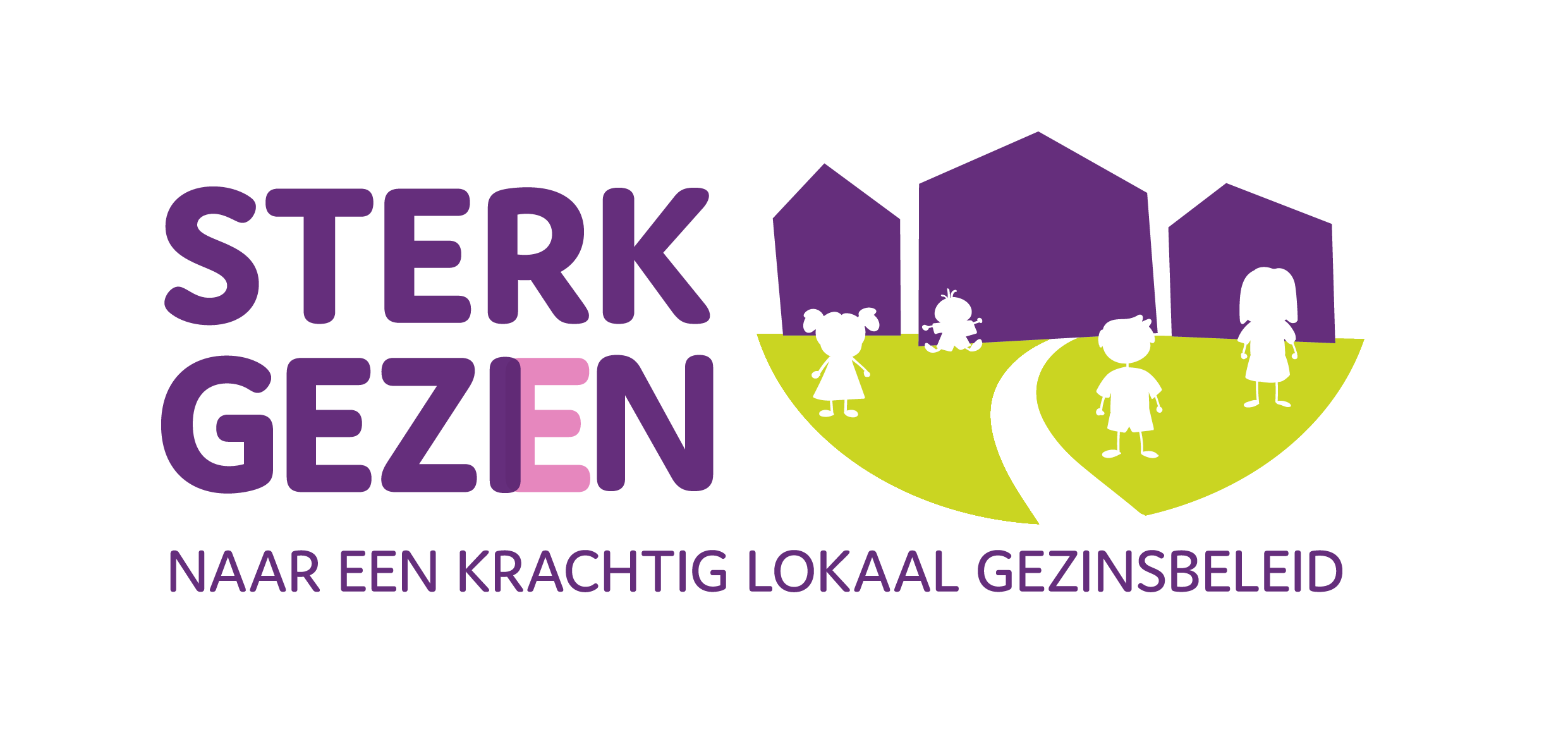 Subsidie  aanvraag
De subsidie kan aangevraagd worden door:
De Initiatiefnemer/organisator van het Lokaal Loket 
Rechtspersoon zonder winstoogmerk (vzw of lokaal bestuur) – geen feitelijke vereniging en geen natuurlijke persoon
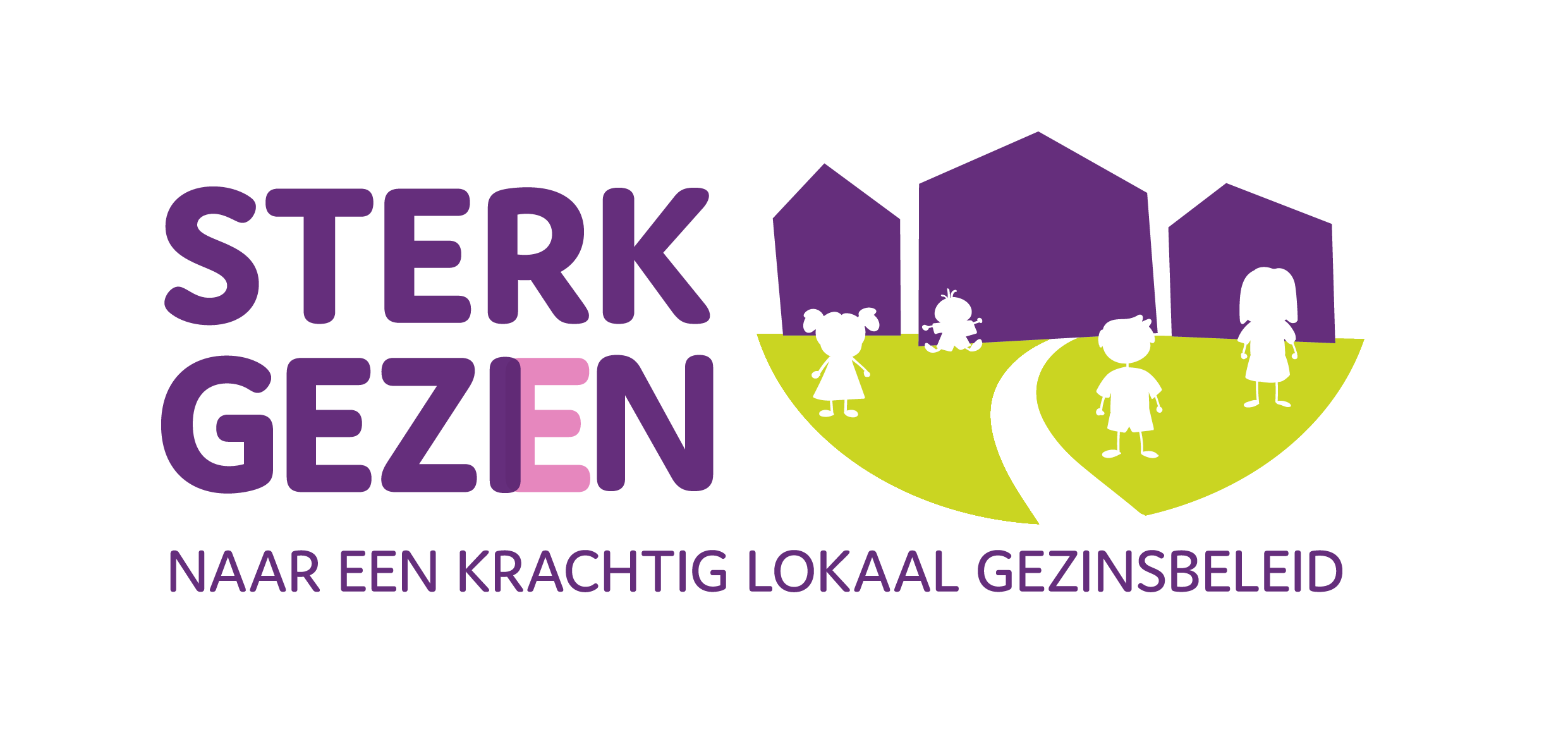 Subsidie bedrag
Berekening bedrag per gemeente = identieke berekening als subsidie Huis van het Kind
Bij intergemeentelijk: bedragen samengeteld

Voor jouw gemeente: zie exceloverzicht - tabblad lokaal loket

De aanvraag van deze subsidie is niet gebonden aan een oproeptermijn. De subsidie is beschikbaar zodra je voldoet aan de voorwaarden. 

Aanvraagformulier: zie website
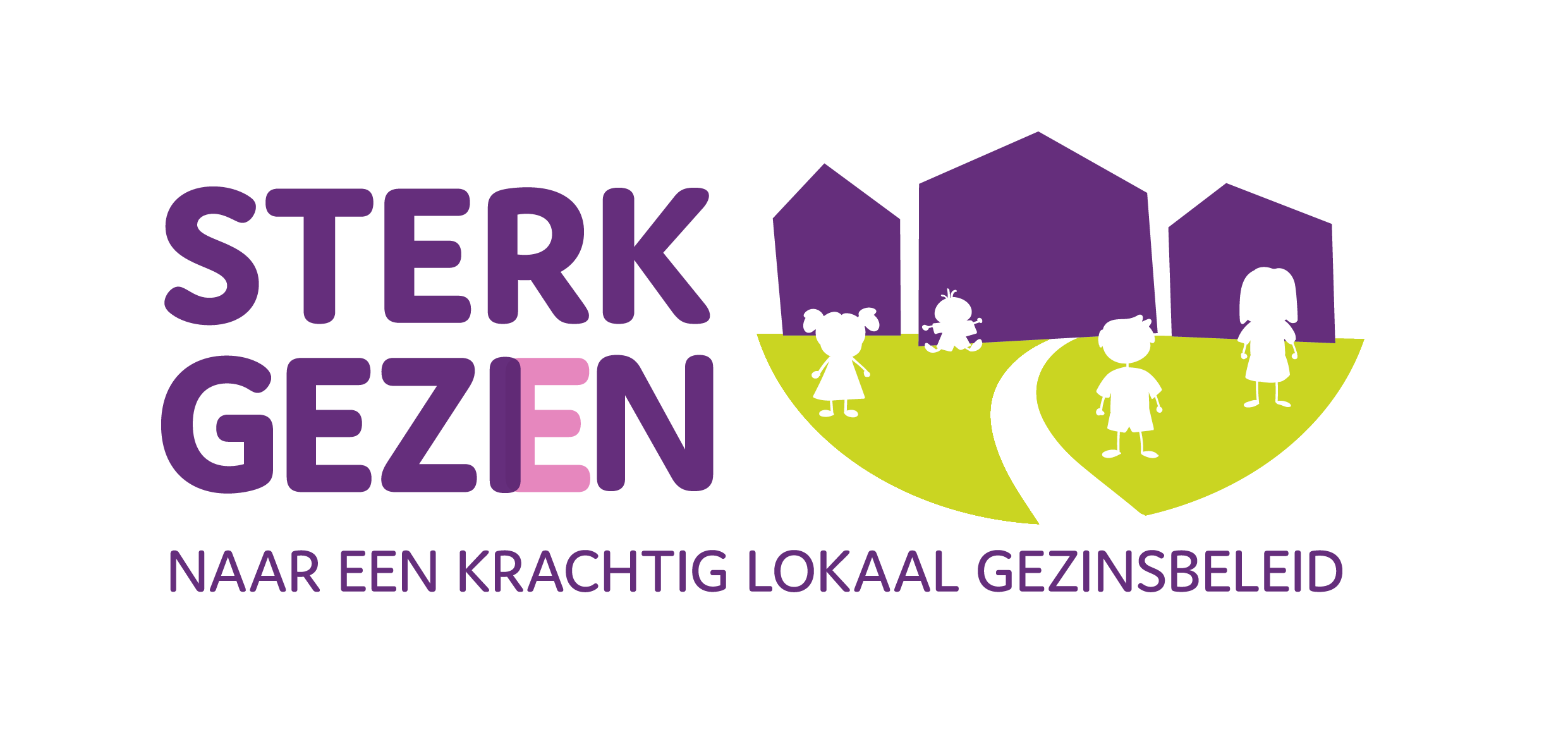 meer informatie en ondersteuning?
Webinar deel 1: Lokaal Loket Kinderopvang - een onmisbare schakel
Schrijf je in voor de vragensessie : formulier